היי אני X
כל בוקר אני קם, מצחצח שיניים, מתלבש
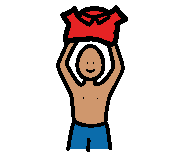 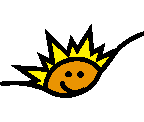 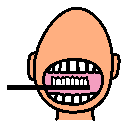 ונוסע באוטו עם אמא או אבא לגן כלנית
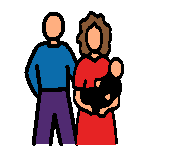 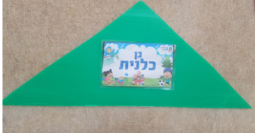 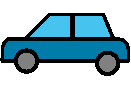 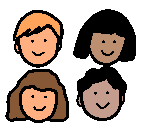 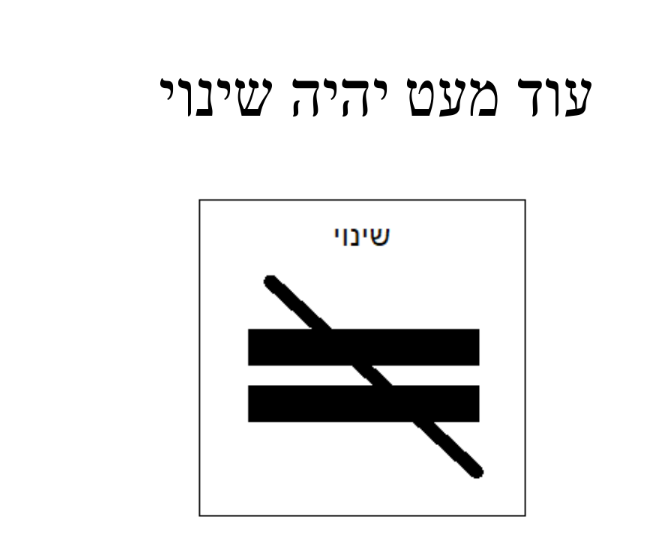 אני אסע לגן כלנית בהסעה
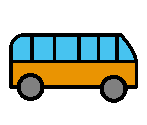 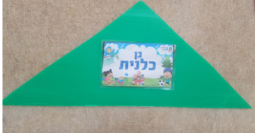 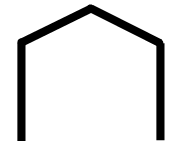 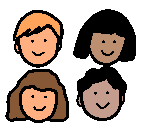 בהסעה אני אפגוש חברים ואת X שתלווה אותי (תמונה של המלווה)
אם אני צמא או צריך עזרה אני יכול לבקש מ-X.
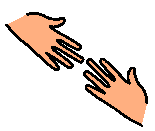 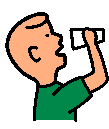 כשאגיע לגן אפגוש את כל החברים והצוות
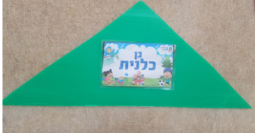 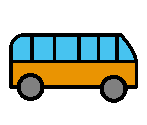